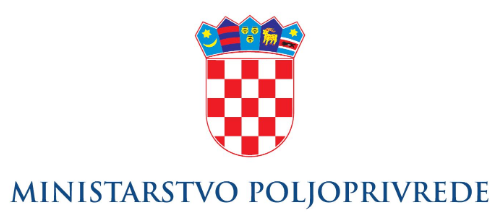 Proizvođačke organizacije  
i 
pogodnosti udruživanja, mogućnosti sufinanciranja
SADRŽAJ
SLABOSTI I PROBLEMI POLJOPRIVREDNE PROIZVODNJE
UDRUŽIVANJE KAO ODGOVOR NA NEORGANIZIRANOST TRŽIŠTA
OPĆI I MINIMALNI UVJETI ZA STJECANJE STATUSA PROIZVOĐAČKE ORGANIZACIJE
OBLICI UDRUŽENJA, NJIHOVE KARAKTERISTIKE I ULOGE NA TRŽIŠTU
PRAVNA OSNOVA ZA UDRUŽIVANJE
KORISTI OD UDRUŽIVANJA U PROIZVOĐAČKU ORGANIZACIJU
MOGUĆNOSTI SUFINANCIRANJA I FINANCIRANJA PROIZVOĐAČKIH ORGANIZACIJA
ZNAČAJ I ULOGA PROIZVOĐAČKIH ORGANIZACIJA U NOVOM PROGRAMSKOM RAZDOBLJU ZPP-A
NACIONALNI PLAN OPORAVKA I OTPORNOSTI / REFORMSKE MJERE U SEKTORU VOĆA I POVRĆA
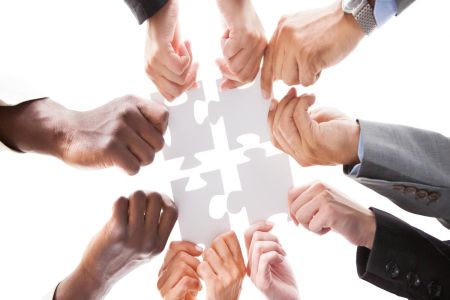 POLJOPRIVREDNA PROIZVODNJA - SLABOSTI
AKTUALNI PROBLEMI PRIMARNE POLJOPRIVREDNE PROIZVODNJE
GLAVNI PROBLEM PROIZVODNJE – visoki inputi / nedovoljno konkurentni outputi

Postizanje gospodarske održivosti - nemogućnosti postizanja ekonomije obujma 
(opadanje jediničnih troškova ili prosječnih ukupnih troškova s 
porastom obujma proizvodnje)

nedovoljna orijentiranost proizvodnje potrebama tržišta
nedovoljna koncentracija ponude 
neorganiziranost tržišta (nedovoljan utjecaj i sudjelovanje primarnih poljoprivrednih proizvođača na tržište, u tržišnim procesima i odnosima)
nizak stupanj organiziranosti proizvođača 
pregovaračka snaga proizvođača primarnog proizvoda je mala u odnosu na ostale dionike u lancu opskrbe potrošača hranom
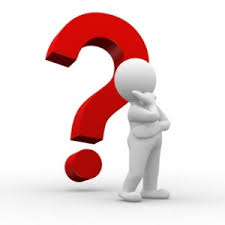 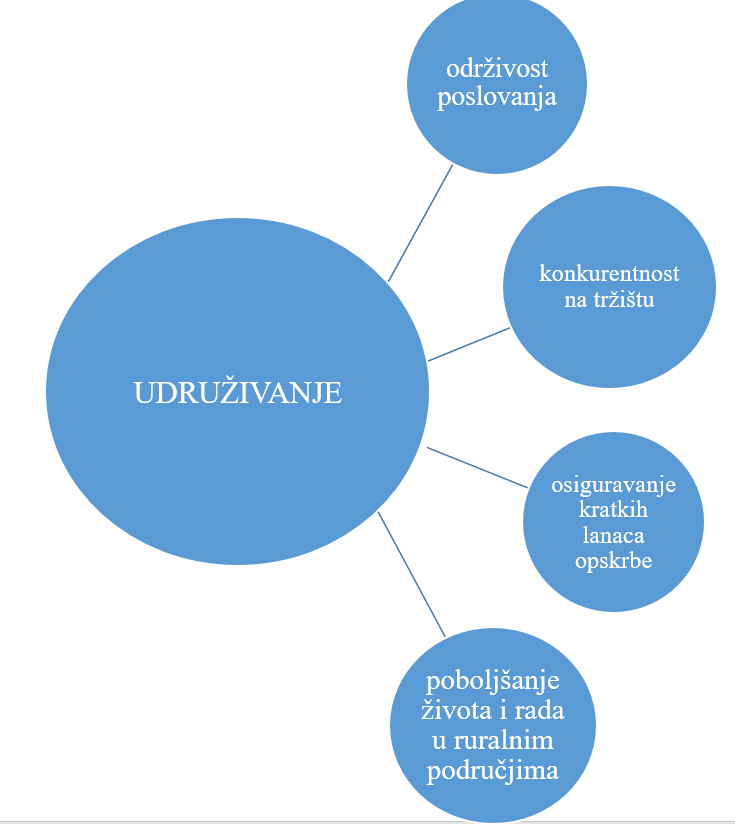 UDRUŽIVANJE KAO ODGOVOR NA PROBLEM
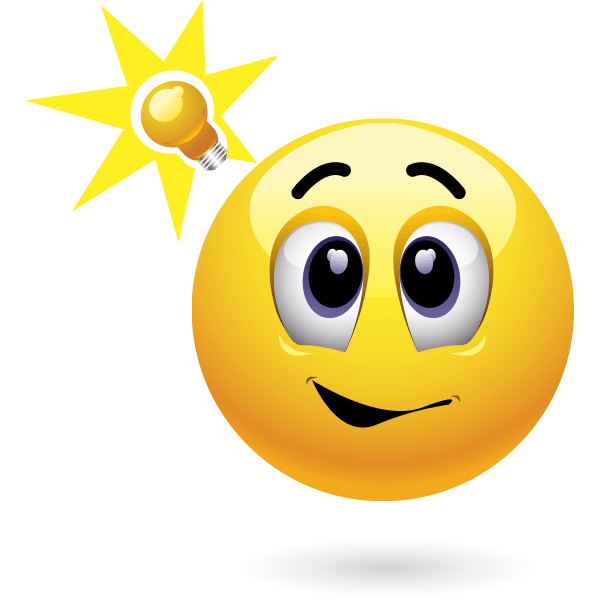 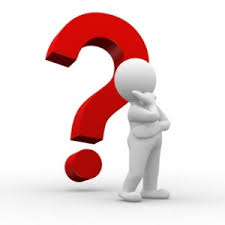 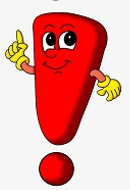 UTJECAJ NA 
ORGANIZACIJU 
TRŽIŠTA
ZAŠTO UDRUŽIVANJE
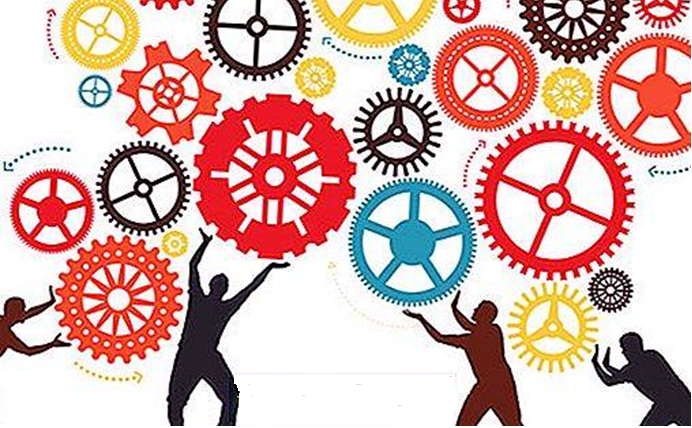 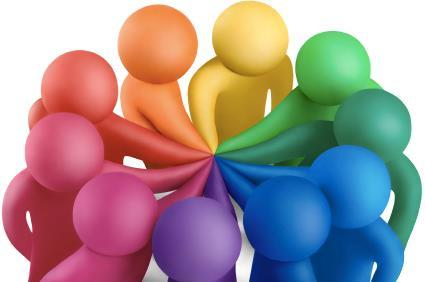 ZAŠTO ZADRUGE?
ZAJEDNIČKA POLJOPRIVREDNA POLITIKA EU PROMOVIRA ZADRUGE KAO POŽELJAN OBLIK UDRUŽIVANJA
Međunarodni zadružni principi predstavljaju temelj na kome počivaju gotovo sve zadruge u svijetu:
Dobrovoljno i otvoreno članstvo u zadrugama;
Demokratičnost u vođenju zadruga i donošenju poslovnih odluka;
Ekonomsko učešće i participacija u poslovanju zadruge;
Međuzadružna saradnja

Primjer 

 131.090 zadruga  (127 milijuna članova,   > 4,3 milijuna zaposlenih,  godišnji promet 992,63 milijardi eura 
 jedna trećina - poljoprivredne zadruge > 347 milijardi eura ukupnog prometa
svaki peti građanin EU-a član je neke zadruge
zadruge zauzimaju značajan udio na tržištu poljoprivrednih proizvoda:
 - Nizozemska 83 % , Finska 79 %, Italija 55 %, Francuska 50 %....
ZAJEDNIČKA POLJOPRIVREDNA POLITIKA EU PROMOVIRA ZADRUGE KAO POŽELJAN OBLIK UDRUŽIVANJA
Međunarodni zadružni principi predstavljaju temelj na kome počivaju gotovo sve zadruge u svijetu:
Dobrovoljno i otvoreno članstvo u zadrugama;
Demokratičnost u vođenju zadruga i donošenju poslovnih odluka;
Ekonomsko učešće i participacija u poslovanju zadruge;
Međuzadružna saradnja

Primjer EU

 131.090 zadruga  (127 milijuna članova,   > 4,3 milijuna zaposlenih,  godišnji promet 992,63 milijardi eura 
 jedna trećina - poljoprivredne zadruge > 347 milijardi eura ukupnog prometa
svaki peti građanin EU-a član je neke zadruge
zadruge zauzimaju značajan udio na tržištu poljoprivrednih proizvoda:
 - Nizozemska 83 % , Finska 79 %, Italija 55 %, Francuska 50 %....
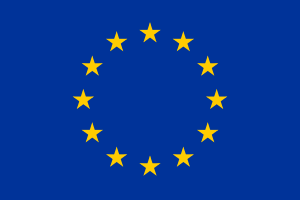 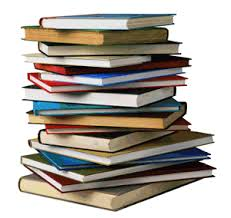 OPĆI UVJETI ZA PRIZNAVANJE (1)
pravna je osoba (zadruga, trgovačko društvo)
osnovana je na inicijativu proizvođača koji se bave poljoprivrednom 
   djelatnošću (uzgoj bilja ili uzgoj životinja)
kontrolirana je od strane proizvođača - propisano pravnim aktom
proizvođači koji su je osnovali moraju biti registrirani za obavljanje poljoprivredne djelatnosti u jednom od sektora za koji se traži priznavanje 
prije stjecanja statusa priznavanja obavljaju najmanje jednu od sljedećih 
AKTIVNOSTI:
	- zajedničku preradu;
	- zajedničku distribuciju, putem prodajnih platformi ili zajedničkog prijevoza;
	- zajedničku organizaciju kontrole kvalitete;
	- zajedničko korištenje opreme ili skladišnih prostora;
	- zajedničko upravljanje otpadom izravno vezanim uz proizvodnju;
	- zajedničku nabavu ulaznih sredstava;
	- ostale aktivnosti povezane s ostvarenjem jednog ili više odabranih ciljeva.
OPĆI UVJETI ZA PRIZNAVANJE (2)
djeluje na postizanju POSEBNOG CILJA koji su propisani aktima EU u dijelu zajedničke poljoprivredne politike

 ! U SEKTORU VOĆA I POVRĆA – barem jedan od sljedeća tri cilja:
 osiguravanje da se proizvodnja planira i prilagođava potražnji, osobito što se tiče kvalitete i kvantitete;
 koncentriranje ponude i plasiranje na tržište proizvoda vlastitih članova, uključujući one putem izravnog marketinga – glavna djelatnost PO u sektoru voća i povrća
 optimiziranje troškova proizvodnje i povrata ulaganja u skladu s okolišnim standardima dobrobiti životinja i stabiliziranje proizvođačkih cijena;
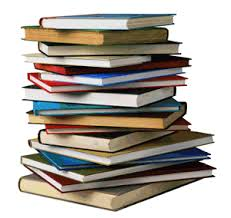 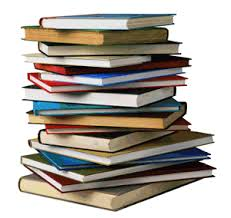 VAŽNE INFORMACIJE !
ČLANOVI PROIZVOĐAČI fizičke ili pravne osobe koje obavljaju 
poljoprivrednu djelatnost u sektoru u kojem proizvođačka organizacija 
traži priznavanje, a čija su poljoprivredna gospodarstva registrirana u RH

ČLANOVI NEPROIZVOĐAČI 
fizičke ili pravne osobe koje ne obavljaju djelatnost proizvodnje poljoprivrednih proizvoda u sektoru u kojem proizvođačka organizacija traži priznavanje  

PRAVILA O STAVLJANJU NA TRŽIŠTE
 putem računa proizvođačke organizacije
 poštujući načela kratkih lanaca opskrbe
 u sektoru voća i povrća, postotak proizvodnje stavljen na tržište 
     bez posredovanja proizvođačke organizacije iznosi najviše 25% 
 evidenciju vode i proizvođačka organizacija i član proizvođač
MINIMALNI UVJETI ZA PRIZNAVANJE
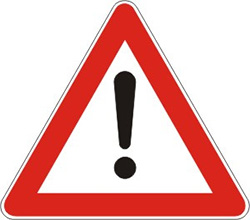 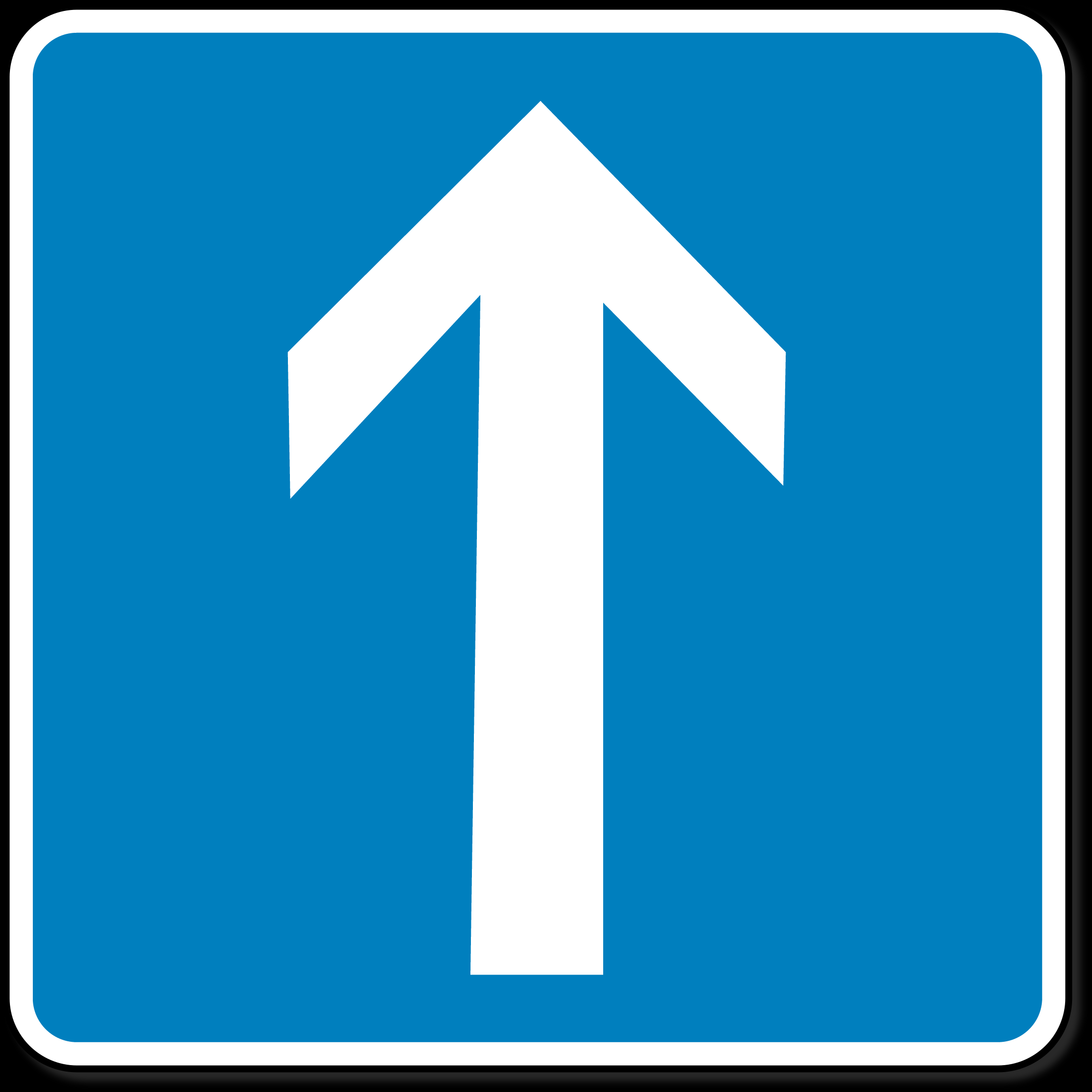 OBLICI UDRUŽENJA, NJIHOVE KARAKTERISTIKE I ULOGE NA TRŽIŠTU
NADLEŽNA TIJELA
priznavanje proizvođačkih
        organizacija
odobravanje poslovnog plana/operativnog programa


inspekcijski nadzor



administrativna kontrola
kontrola na terenu
isplata potpore
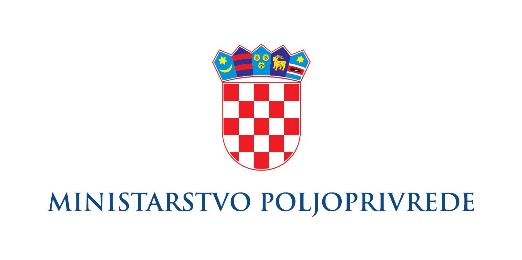 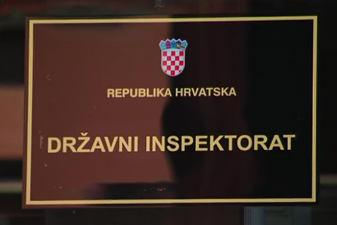 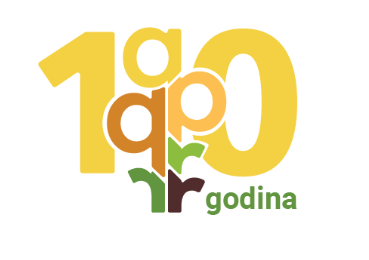 KORISTI OD UDRUŽIVANJA U PROIZVOĐAČKU ORGANIZACIJU
Veći broj članova – veća koncentracija ponude proizvoda PO
Jača pregovaračka pozicija – bolji uvjeti otkupa proizvoda PO
Veći iznosi uplaćeni u fondove PO – veći iznos sufinanciranja od strane EK i DČ
Poslovanje putem računa PO – uključen veći broj proizvođača iz sektora – smanjenje sivog tržišta

Materijalne koristi za članove:
uštede proizašle iz provedbe zajedničkih aktivnosti u pogledu snižavanja troškova poslovanja; 
korištenje operativnih fondova proizvođačke organizacije u svrhu provedbe operativnih programa radi unaprjeđenja proizvodnje;
korištenje uzajamnih fondova proizvođačke organizacije u slučaju kriznih situacija i tržišnih poremećaja;
prednost prilikom javljanja na natječaje za mjere Programa ruralnog razvoja Republike Hrvatske

Nematerijalne koristi za članove:
smanjenje administrativnog opterećenja poljoprivrednog gospodarstva;
sigurnost u plasmanu proizvoda kroz pisane ugovore o količinama i cijenama;
održivost poslovanja, osobito u uvjetima nestabilnosti tržišta;
mogućnost edukacije i razmjene iskustava dobrih proizvođačkih praksi;
usvajanje vještina o održivom korištenju prirodnih resursa i klimatskim promjenama
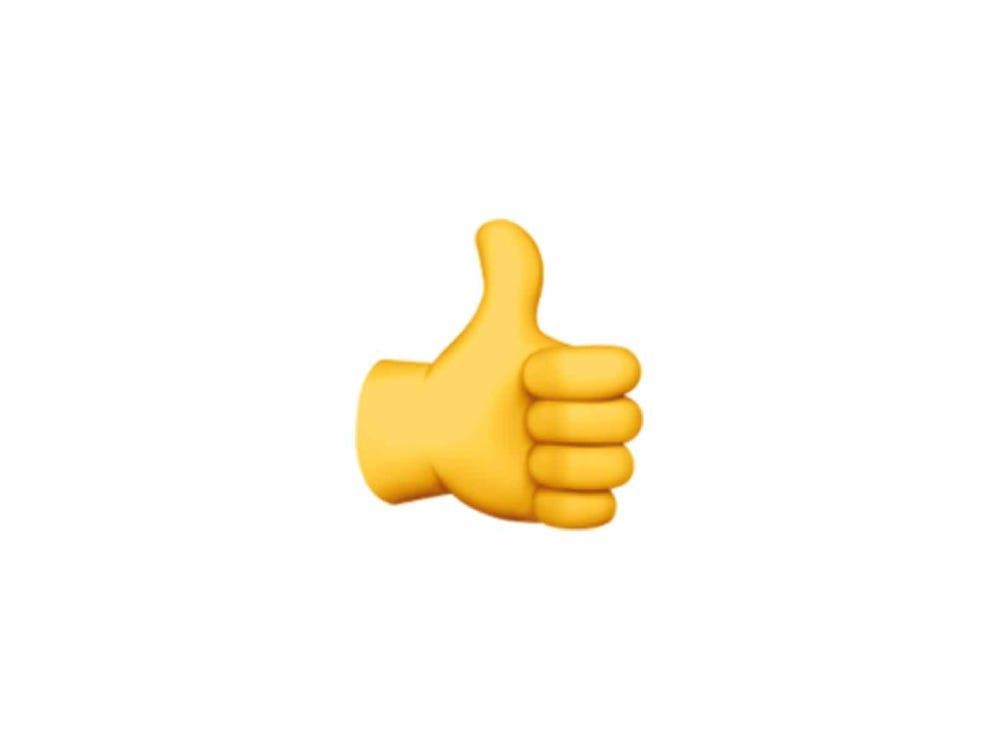 MOGUĆNOSTI SUFINANCIRANJA I FINANCIRANJA AKTIVNOSTI KOJE PROVODI PROIZVOĐAČKA ORGANIZACIJA
Europski poljoprivredni fond za ruralni razvoj (EPFRR)

 Uvjet za dodjelu potpore je odobren poslovni plan priznate proizvođačke organizacije  
Poslovni plan odobrava Ministarstvo poljoprivrede

Europski fond za jamstva u poljoprivredi (EFJP)

 pravni temelj za provedbu je Nacionalna strategija za održive operativne programe proizvođačkih organizacija u sektoru voća i povrća za razdoblje 2021. do 2023.
 Uvjet za dodjelu potpore je odobren operativni program priznate proizvođačke organizacije koji odobrava Ministarstvo poljoprivrede
PROIZVOĐAČKE ORGANIZACIJE EU - STATISTIKA
Izvor: ISAMM, ec.europa.eu
NOVO PROGRAMSKO RAZDOBLJE ZPP-A
značajna ulogu u ostvarivanju ciljeva poljoprivredne politike u sektoru voća i povrća imat će proizvođačke organizacije
Uredba o Strateškim planovima (Nacionalni strateški plan)
provedba različitih tipova sektorskih intervencija sa svrhom ostvarivanja ciljeva u sektoru voća i povrća planira se provoditi u okviru odobrenih operativnih programa proizvođačkih organizacija 
Nacionalna strategija za održive operativne programe PO u sektoru ViP
   50% doprinos PO: 50% doprinos EU (4,1% VUP) + 80% od doprinosa PO
NACIONALNI PLAN OPORAVKA I OTPORNOSTIC1.5 R1 Uspostava mreže logističke infrastrukture za jačanje proizvodno tržišnog lanca u sektoru voća i povrća
C1.5 R1 Uspostava mreže logističke infrastrukture za jačanje proizvodno tržišnog lanca u sektoru voća i povrća
Sufinancirat će se projekti izgradnje i opremanja LDC-a:
od 3.000 do 12.000 tona skladišnog rashladnog prostora (režim hlađenja i dugotrajnog čuvanja) i tome pripadajuće logističke infrastrukture (doradbeni dio namijenjen prijemu proizvoda, čišćenju, pranju, sortiranju i pakiranju)
koji uključuju i primarnu preradu voća i povrća kako bi se iskoristili proizvodi nestandardizirane kvalitete
koji uključuju obnovljive izvore energije (npr. ugrađene solarne panele) 
koji uključuju digitalizaciju LDC-a (hardver i softver za ispunjavanje uvjeta sljedivosti proizvoda te označavanja konačnog proizvoda)
Uvjet za prihvatljivost projekata je PROIZVOĐAČKA ORGANIZACIJA koja može biti:
samostalni korisnik projekta (želi sama biti investitor odnosno može osigurati sufinanciranje)
zajednički korisnik projekta u partnerskom odnosu sa JLP(R)S (županije, općine, gradovi) i drugim poduzetnikom/poduzetnicima
zajednički korisnik projekta u partnerskom odnosu s poduzetnikom/poduzetnicima.
Zelena komponenta!
energetski učinkovita gradnja
korištenje obnovljivih izvora energije (solarni paneli)
mjere za sprečavanje nastanka otpada na gradilištu, smanjivanje količine otpada, ponovnu upotrebu, recikliranje
suvremena tehnologija skladištenja i čuvanja voća i povrća nakon berbe do pripreme za tržište (smanjenje gubitaka proizvoda te time i emisije stakleničkih plinova)
primarna prerada voća i povrća kako bi se iskoristili proizvodi nestandardizirane kvalitete te tako izbjeglo rasipanje (otpad) hrane
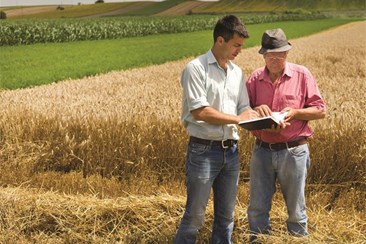 KONTAKT 
Ministarstvo poljoprivrede 
Ulica grada Vukovara 78 
10 000 Zagreb 
PO.HR@mps.hr 
+385 1 6106 724
HVALA NA POZORNOSTI